Warm Up #4
Ultimately, what is any organism’s goal?  What is the biggest threat to this goal they have?

How would mainland species compare to those of island locations?  How would this be an example of geographic isolation?

Nemo is a cute saltwater clownfish.  A competitive (and not as cute) fish species thrives in moderate levels of salinity.  Show, using a bell curve, show how Nemo would respond to this invasive species.  What type of selection is this?

I personally believe that humans are neither innately good nor evil, but instead innately selfish.  Where do you stand on this issue?  Provide any personal testimony/opinion you have to support your argument.
Warm Up #5
In a hypothetical world, a coral species thrives in moderate levels of salinity.  There are two competing coral species, one that thrives in low salinity levels, and another thriving in high salinity levels.  How will the original coral species adapt in order to survive?

What types of organisms do you think existed when life on Earth began?  Why do you think so (what traits would these organisms need to have?)
Why would humans not have made the cut of organisms to BEGIN life?

How can a specific niche influence the traits you possess?  Use Darwin’s finches as an example.

How can the size of a population influence the traits you possess?
Ecological Succession
Ecological Succession
Ecological Succession – gradual, predictable changes in species composition


Primary – establishing life where life NEVER existed

Secondary – RE-establishing life after a disaster
When the World was Young
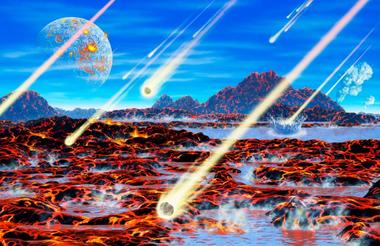 Atmosphere:
Hydrogen CYANIDE
Carbon MONOXIDE
Hydrogen SULFIDE 

Earth Cools (water)

Miller-Urey Experiment – organic matter from gasses of Earth

Asteroids  Archaebacteria
Primary Succession Steps
Pioneer Species – first species to inhabit area (ballers)
Lichens (fungi + algae)
FORMS SOIL

Early Successional – small life forms, generalists

Mid Successional – larger,  more specific life

Late Successional – larger, diverse species

Wilderness – most diverse, large species
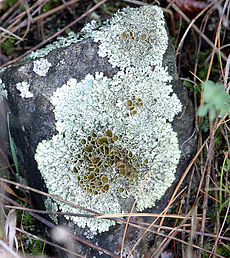 Plant Evolution During Succession
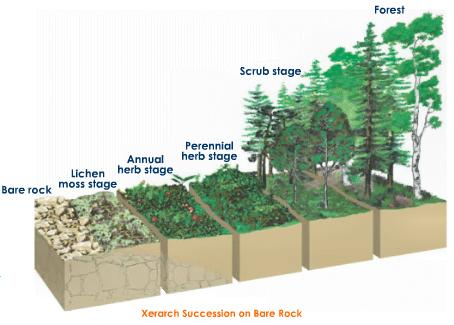 Early – reproduce quickly, close to ground, survive harsh conditions (facilitation)
Lichens

Mid – less hardy plants, larger, reproduce slowly, need more soil (inhibition)
Shrubs, grasses

Late – larger, slow reproducing, very stable (tolerance)
Trees
Secondary Succession – Starting Over
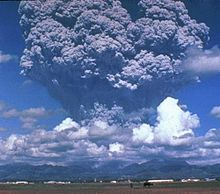 Catastrophic – sudden change in ecosystem

Natural – disease, flood, volcanic eruption
Human Caused – toxic waste, overgrazing, urbanization

Gradual – slow, steady change in ecosystem

Natural – climate change, evolution
Human Caused – soil/air pollution,  “pest” elimination, non-native species
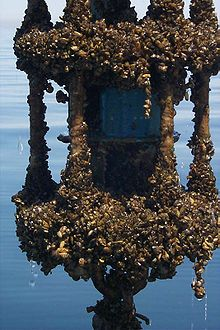 Fire…It’s Complicated, Okay.
Fire = thought of as bad

Wipes out entire ecosystems if uncontrolled

CONTROLLED fires = a good thing (Yosemite)

Prevents build up of flammable shrubs, allows trees to germinate

Grassland vs. Temperate Forest
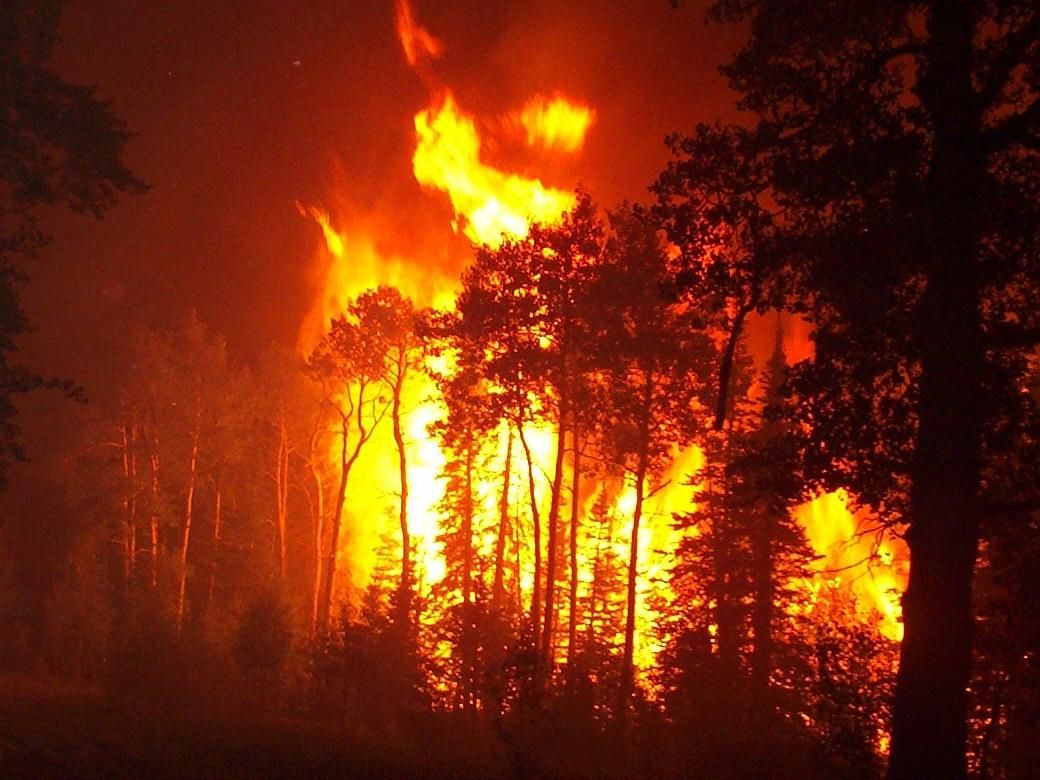 Aftermath: Population ZeroSuccession After Humans
Trailer: https://www.youtube.com/watch?v=69-ARLAhpIQ 



Clip: https://www.youtube.com/watch?v=Rh-lqtxZisA



Full Movie: https://www.youtube.com/watch?v=XHoOG4eKzbM